Confidential
Military Veteran Recruiting Initiative
Slater Waltz
SRS Distribution
Veteran Recruiting Program Manager
Human Resources
Recruiting & Retaining Veterans
Build relationships with Transition Officers at the various bases 
Create Recognition Event to recognize current veterans
Establish strategic partners (Below are all free)
Allies in Service *DFW Only*
Veteran Job Mission Coalition 
ESGR- Employee Support of Guard & Reserves
CASY-Corporate America Supports You
Create military specific program brochure 
Create military lading page on company career site
Add veteran & military spouse testimonials
Easy to use guide for veterans
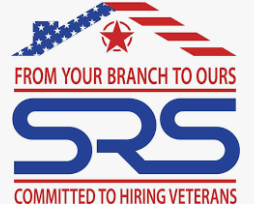 2
Recruiting & Retaining Veterans
Veteran designation on uniform 
Publish manager veteran interview guide 
Incorporate customers into your veteran strategy
Develop retention programs for veterans
Veteran Mentor Program
Veteran Recognition Program
Involve social media in highlighting various veteran employees
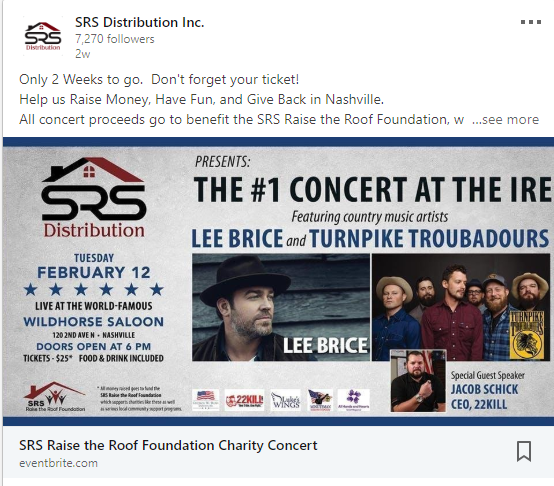 3
Recruiting: Spring/Summer Base Schedule
March:
•	Fort Bragg, NC (3/6)
•	Fort Bliss, TX (3/21)
April:
•	Travis AF Base, CA (4/4)
•	Camp Pendleton, CA (4/25)
June:
•	Fort Bragg, NC (6/12)
July:
•	Fort Hood, TX (7/11)
•	Camp LeJeune, NC (7/18)
•	Joint Base Lewis/McChord, WA (7/25)
August:
•	Ft Stewart, GA (8/8)

*The various Base Generals support the transition career fairs. More may become available (or known) as that decision is made*
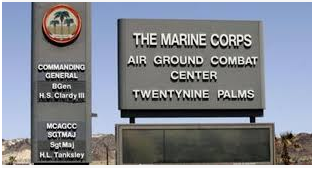 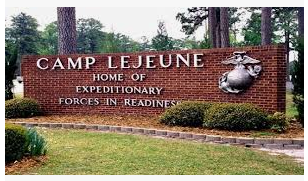 4
Understanding Military Rank
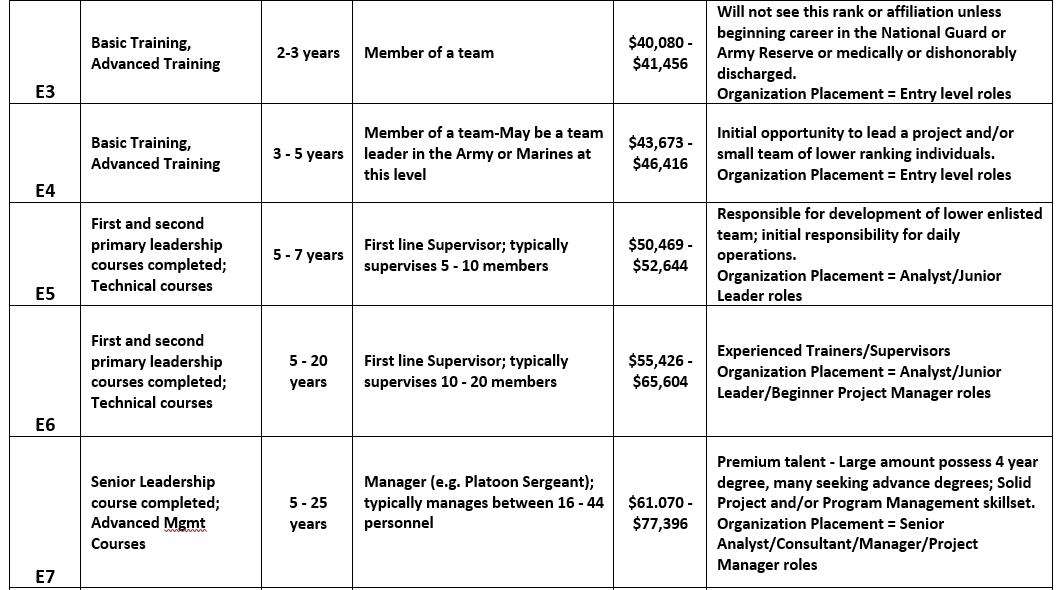 5
SAMPLE: New Hire Orientation Slide
Veteran Recruiting
Slater Waltz- Veteran Recruiting Program Manager
SRS recognizes the value of military veterans’ skills and the similarities between their experiences and our business operations, so we are pledging to hire 500 veterans within the next 5 years. As Dan Tinker, President and CEO of SRS Distribution said about military veterans, "Their leadership, teamwork, integrity, self-discipline, and high safety standards are just some of the reasons they will thrive in our branches across the US." 
To support this effort, we have created a Veteran Advisory Council consisting of employees from multiple branches of the military, and a new page on our website that is devoted to this initiative srsvets.careers .
The success of SRS and the employees of SRS have benefited greatly from the freedom and protection that our military has and will continue to provide. It is with great honor that we welcome veterans to SRS. We believe veterans deserve a great post-military career with a company that deeply cares for and respects you. We are all proud of your past service and honored by the opportunity to serve alongside our military veterans in the business world.
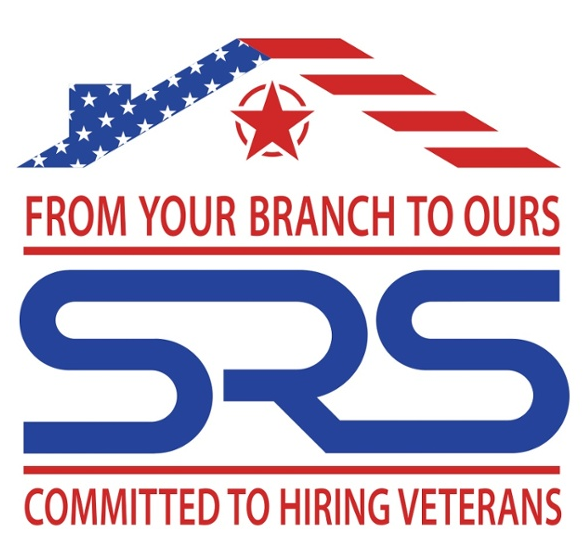 SRS Raise the Roof Foundation
SRS Raise the Roof Foundation supports our troops in many ways. Here are a few:
Presenting Sponsor to Luke's Wings Heroes Pro-Am for the 5th year in a row.
Supporter of George W. Bush Center's Warrior Open.
Contributor of 22Kill.com "One Tribe. One Fight."
Retention Policies
Example of best in class veteran policies:
Military Leave
Pay differentiator
Tuition Reimbursement
Add a military spouse program to the veteran initiative
Add Veteran’s day as a company recognized holiday
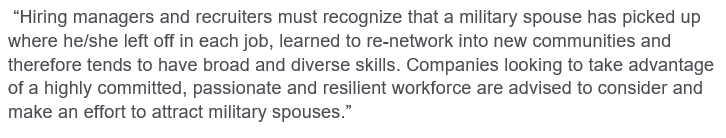 7
Sample Budget
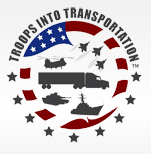 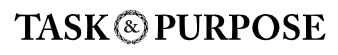 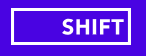 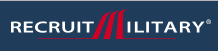 8
QUESTIONS
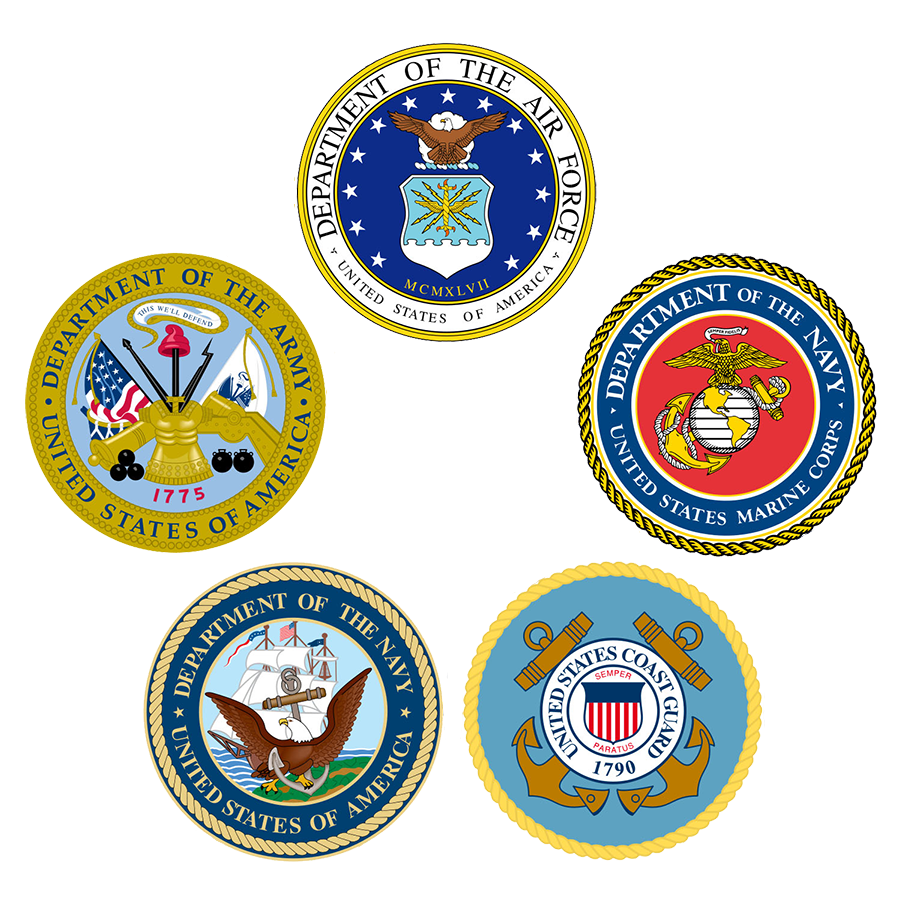 Links to Resources
CASY Veteran Employment
https://www.casy.us/
Veterans Job Mission
https://veteranjobsmission.com/
Employer Support of Guard & Reserves (ESGR)
https://www.esgr.mil/
Service Academy Career Conference
https://sacc-jobfair.com/
MOJO Career Fair
https://militarymojo.org/
Allies in Service (DFW Only)
https://www.alliesinservice.org/
10